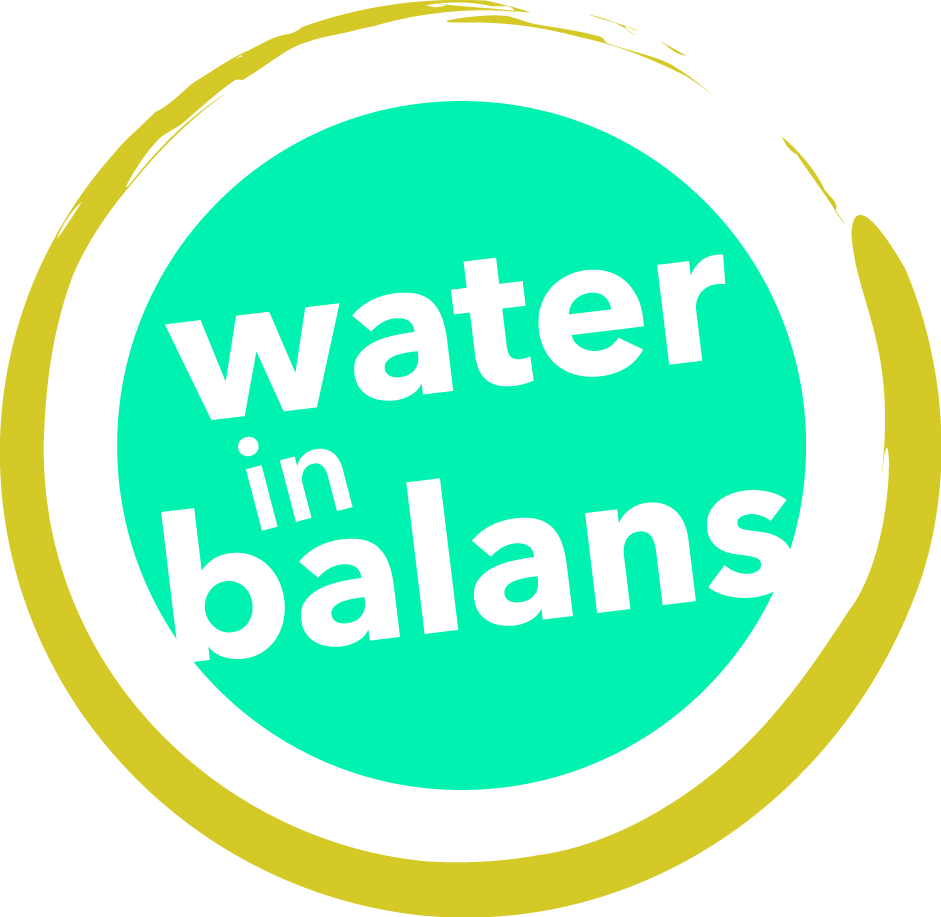 VOORBEELD VAN INWONER
Maatregelen getroffen door:Jos Houben, 
Pastoor De Weverstraat 8,  Heer-Maastricht (6227 BE)
Oplossing met afkoppelen: hemelwater opvangen op afdakjes die dan in 4 regentonnen ondergronds opgevangen worden en die een overloop hebben in het drainagesysteem dat in de gehele achtertuin verdwijnt.
Van alle regentonnen kan de gebruiker water aftappen voor de tuin, bloemen, planten en gewassen.

Benodigdheden:
Drainagesysteem buis pvc, 35 meter, rond 32 mm:
Drainagesysteem buis, kokos, 50 meter, rond 80 mm:
Drainagesysteem buis, kunststof omhulling, 50 meter, rond 50 mm:
Kosten afvoerputjes, afvoerputten, afvoergoten:
Diverse: Bochten, moffen, eindstukken, T-stukken, putten, controleputten; schop, schepje, kunststof hamer (cobblestones), zaag, schaar, meter, aandrukstok.
Verder: Goed weer, goed humeur, kan alleen of met familie, vrienden, kennissen.

Info: Jos Houben, joshouben8@ziggo.nl
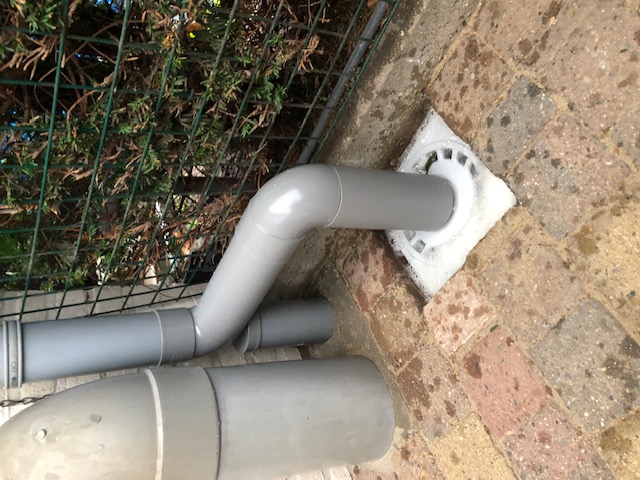 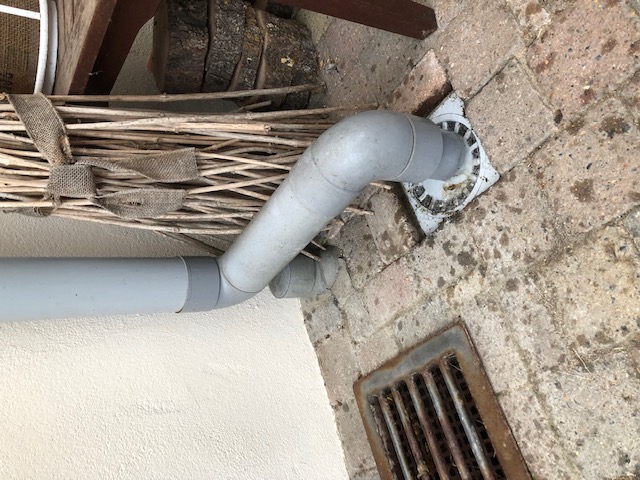 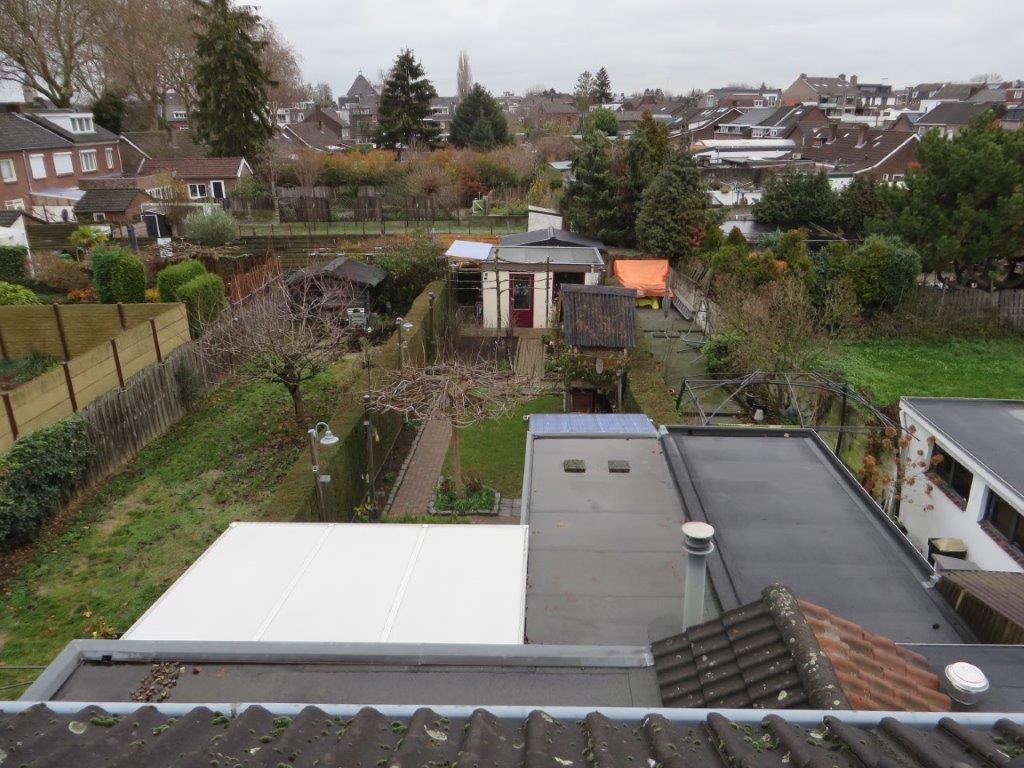